Common Plants and Animals Knowledge Mat
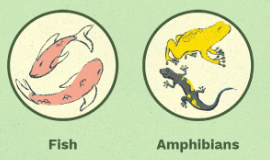 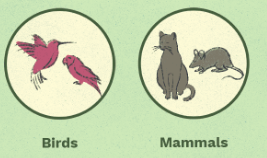 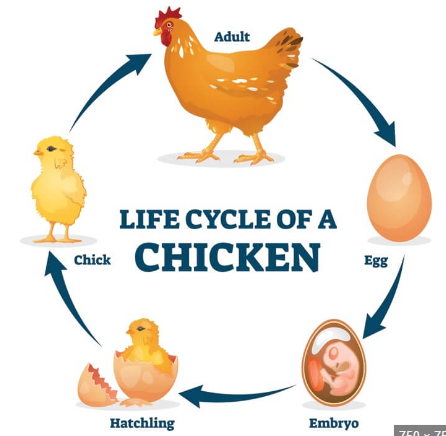